Evidence Of Evolution Chapter 28
What is evolution?
Evolution can be simply stated as 

Change over Time

More elaborate: 
It is how different kinds of organisms are thought to have developed and diversified from earlier forms during earths history
B. Evidence from Living Things
Homologous Structures
Skeletal structure of different organisms have: 
similar structure and embryological development 
different forms and function
Examples
Analogous Structures
Similar external forms and similar function 
but different internal structures
Analogous Examples
All have a external wing for flight, but the internal structure is not similar
Vestigial Structures
Structures that were functional in an ancestral form but are no longer functional 
They are reduced forms that no longer serve a function
Vestigial Examples
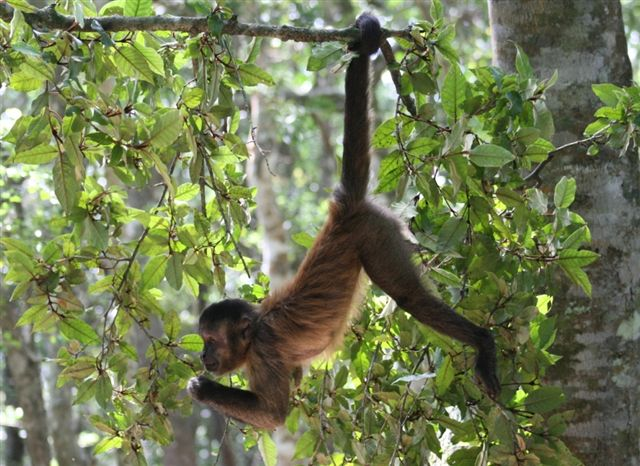